54. Levantado Fue Jesús
1. Levantado fue Jesús 
En la vergonzosa cruz, para darme la salud;
¡Aleluya! ¡Gloria a Cristo!

2. Soy indigno pecador,
Él es justo Salvador, dio su vida en mi favor;
¡Aleluya! ¡Gloria a Cristo!

3. Por mis culpas yo me vi
En peligro de morir, mas Jesús murió por mí;
¡Aleluya! ¡Gloria a Cristo!
4. El rescate a Dios pagó,
“Consumado es” declaró; Dios por eso me aceptó;
¡Aleluya! ¡Gloria a Cristo!
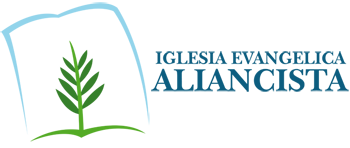